Luminiscence
Jaroslav Schaffer, FJFI ČVUT Praha
30.10.2019
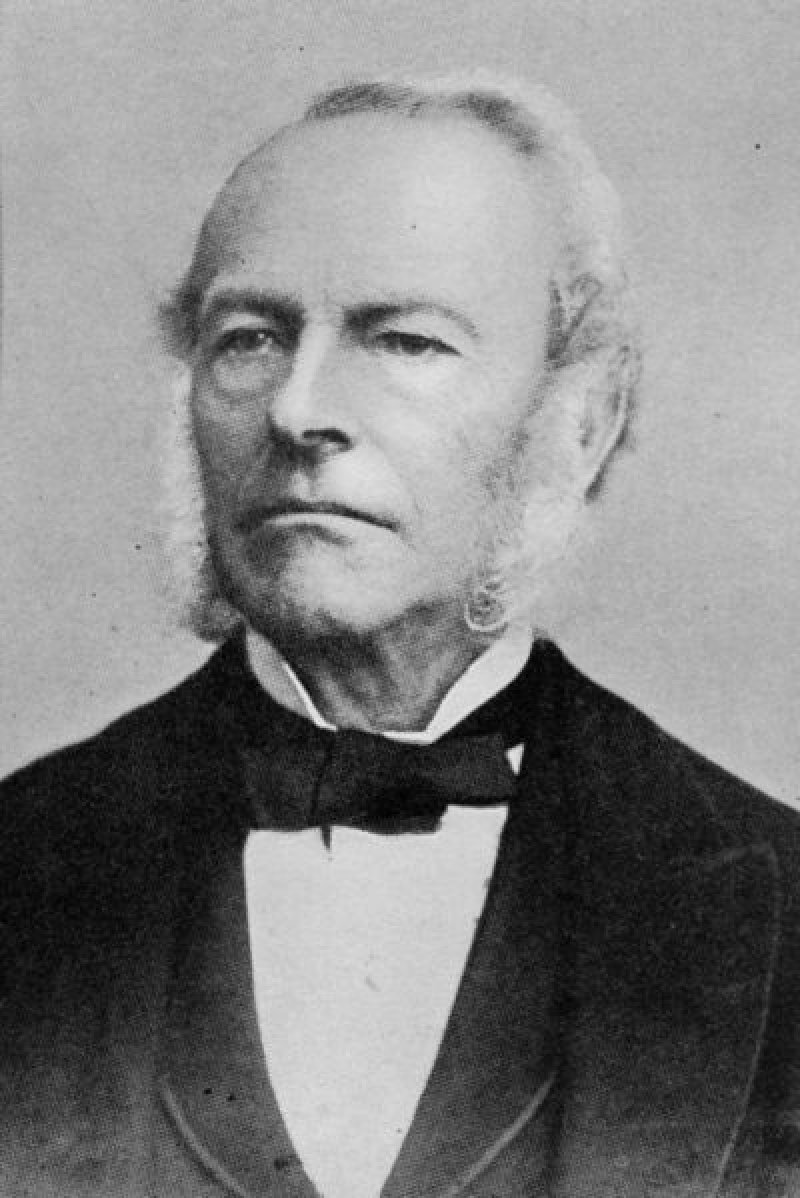 Trocha historie …
nejstarší zmínky v indických a arabských pověstech
v 10. stol. luminiscence pozorována v Číně
1602 žíhání těživce               bononský magický kámen
1674 Christian Adolf Balduin objevil světélkování fosforu
systematický výzkum: Gabriel Stokes, Jacques Becquerel
zdroj: https://www.3pol.cz/cz/rubriky/biografie/2393-irsky-matematik-a-fyzik-george-gabriel-stokes
Co je luminiscence?
kvantový jev
samovolné záření
exitace částic
Jak to funguje?
vybuzení atomu do excitovaného stavu              návrat do základního stavu              vyzáření fotonů
Fluorescence x Fosforescence
Fluorescence – přechod mezi tzv. povolenými stavy atomu, vypuštění fotonů za nanosekundy

Fosforescence – tzv. zakázaný přechod (potenciálová bariéra), duální charakter částic + princip neurčitosti, pravděpodobnost vyzáření fotonu roste s časem, který částice stráví v excitovaném stavu          
                                      doba vyzařování i několik minut
Druhy luminiscence(dle způsobu exitace)
A) fotoluminiscence (elektromagnetické záření)
B) elektroluminiscence (elektrické pole)
C) katodoluminiscence (dopadající elektrony)
D) chemoluminiscence (chemická reakce)
E) bioluminiscence (chemická reakce – živé organismy)
F) termoluminiscence (vzrůst teploty)
G) radioluminiscence (jaderné záření)
H) mechanoluminiscence (mechanická energie)
Druhy luminiscence(dle způsobu exitace)
I) triboluminiscence (tření)
J) sonoluminiscence (zvukové vlnění)
K) fraktoluminiscence (lámání)
L) piezoluminiscence (tlakem – elastická deformace)
Teorie
E = h.f

h=Planckova konstanta= 6,62607015×10−34 J⋅s

 luminiscence je vždy na menší frekvenci, než kterou má zdroj
zdroj: wikipedia.org
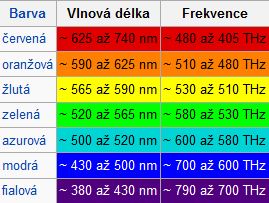 Pokus 1
uranové sklo x koule s fosforescenční látkou x sklo
Pokus 2
tonik x voda
Pokus 3
různé barvy
Pokus 4
ochranné prvky
Pokus 5
aceton + zelené listy
(chlorofyl – luminuje červeně)
Pokus 6
cukr + kleště
Pokus 7
kyvadlo
Výskyt a použití luminiscence
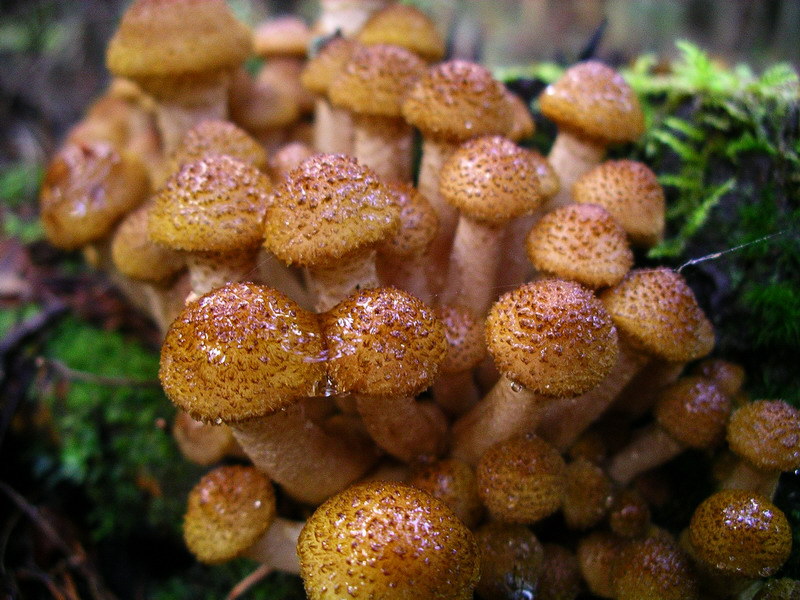 zářivky
světlušky
medúzy
václavka obecná (houba)
obrazovky televizorů
diagnóza onemocnění (např.: AIDS)
kriminalistika (stopy krve)
mapování podzemních toků
zdroj:
https://cs.wikipedia.org/wiki/V%C3%A1clavka_obecn%C3%A1#/media/Soubor:Armillaria_mellea_lt.jpg
Výskyt a použití luminiscence
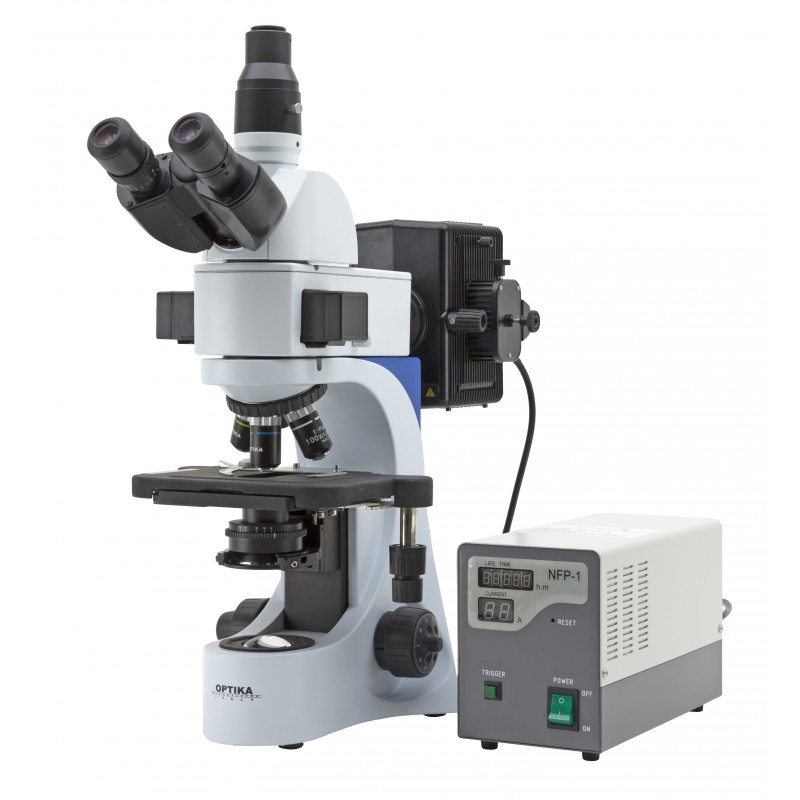 fluorescenční mikroskopy
skenery
zdroj:
https://www.mikroskopy-optika.cz/produkt/fluorescencni-mikroskop-model-b-383fl
Poděkování
Mgr. Kateřině Liprtové – za zapůjčení pomůcek a mnoho cenných rad a připomínek

Danielu Fišerovi za pomoc s transportem kyvadla
Zdroje
https://edu.techmania.cz/cs/encyklopedie/fyzika/kvanta/luminiscence [cit. 28.10.2019]
http://vnuf.cz/sbornik/prispevky/13-14-Konecny.html
   [cit. 28.10.2019]
https://kdf.mff.cuni.cz/heureka/sborniky/DilnyHeureky_2013.pdf
[cit. str. 106 -118]
https://cs.wikipedia.org/wiki/Luminiscence
[cit. 28.10.2019]
Děkuji za pozornost
zdroj: https://www.prirodovedci.cz/fotogalerie/57